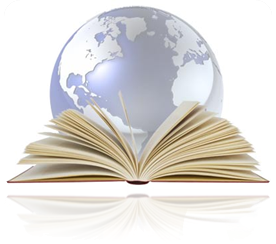 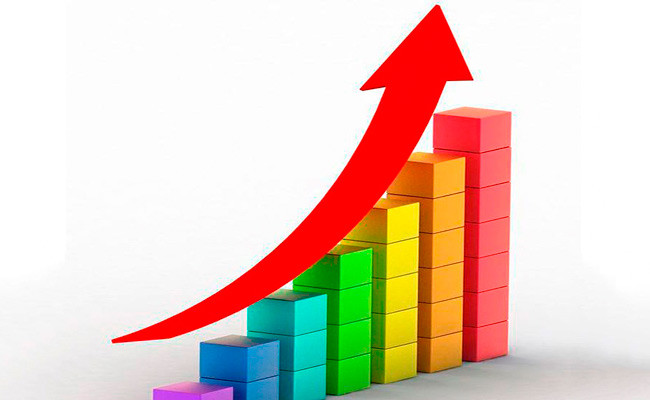 Отраслевые вузы в реализации Указа Президента РФ 
«О национальных целях и стратегических задачах развития Российской Федерации на период до 2024 года»
Президент Ассоциации вузов транспорта, ректор  РУТ (МИИТ)
Б.А. Лёвин
Директор Центра по связям с производством РУТ (МИИТ)
Л.И. Васина
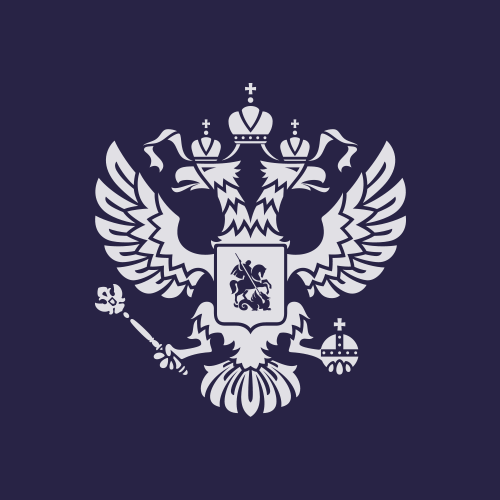 ИЗ УКАЗА ОТ 7 МАЯ 
2018 ГОДА
2024
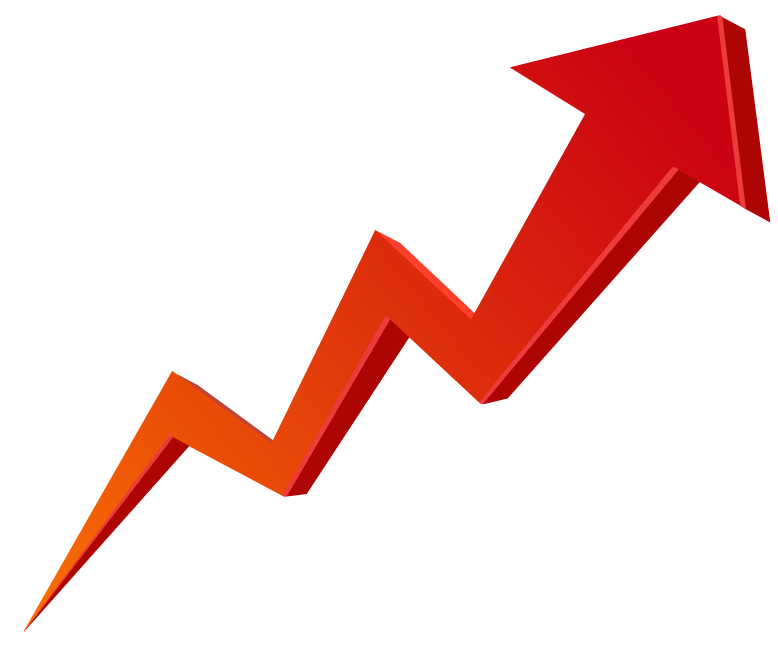 2018
НАЦИОНАЛЬНЫЕ ЦЕЛИ РАЗВИТИЯ РФ:
Ускорение технологического развития Российской Федерации
Ускоренное внедрение цифровых технологий в экономике и социальной сфере
Создание в базовых отраслях экономики экспортно ориентированного сектора, развивающегося на основе современных технологий и обеспеченного высококвалифицированными кадрами
ПРИОРИТЕТЫ:
Образование
Наука
Экология
Цифровая экономика
2
Из выступления Президента РФ В.В. Путина на Съезде транспортников России.
5 марта 2018 года.  Задачи вузов транспорта.
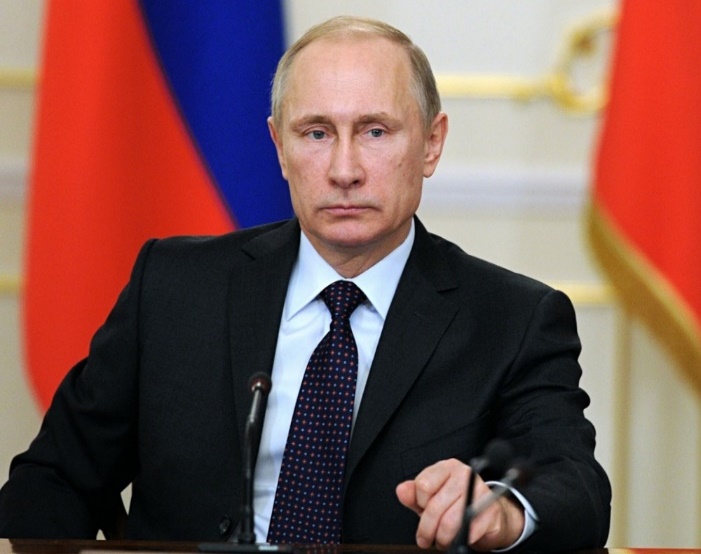 «Нужно регулярно обновлять материально-техническую базу профильного образования и науки, запускать новые программы обучения и повышения квалификации по самым современным и востребованным направлениям подготовки кадров. 
В этой работе Правительство, регионы, вся система профессионального образования должны опираться прежде всего на запросы транспортных предприятий и организаций, учитывать их предложения»
3
3
Консолидированный бюджет вуза и возможности выполнения
установок Президента РФ на примере РУТ (МИИТ)
БЮДЖЕТ: 30 %
ВНЕБЮДЖЕТ: 70 %
Необходимо выделять на развитие МТБ не менее 10 %  как от бюджетных, так и от внебюджетных доходов
Реально 
выделяется  1,1 %
Вузы в состоянии выделить не более 2 %
ПОЧЕМУ?
Необходимость выделения из бюджета субсидии на развитие МТБ
72,1 % на зарплату ППС и педагогических работников (соответственно 200 и 100 %  к средней по региону)
93,3 % от
внебюджета
21,2 %  на приобретение услуг
С 2017 г. уплата налогов на землю и имущество осуществляется с учётом коэффициента платной деятельности, и часть средств от внебюджета направляется на уплату налогов (2,6 %)
Недофинансирование текущего ремонта
Выделение на капитальный ремонт в 2018 г. менее 1 % от требуемых средств
4
Отраслевые вузы в реализации основных направлений инновационного
развития холдинга «РЖД»
Развитие транспортно-логистических систем на основе клиентоориентированности
Безопасность и надёжность производственных процессов
Разработка и внедрение технических средств и технологий организации грузового тяжеловесного движения
Внедрение инновационных материалов, конструкций, технических систем
Повышение энергетической эффективности основной деятельности
Инновационные телекоммуникационные решения
Поддержка фундаментальных и прикладных исследований в интересах развития железнодорожного транспорта
Динамические системы управления с использованием искусственного интеллекта
Разработка и внедрение технических средств и технологий организации высокоскоростного и скоростного движения
Развитие, мониторинг и обслуживание инфраструктуры и подвижного состава на основе внедрения инновационных высокопроизводительных машин, оборудования и технологий
Разработка нормативной базы в области стандартизации и технического регулирования. Импортозамещение и стимулирование закупки инновационной высокотехнологичной продукции
Научно-техническое обеспечение природоохранной деятельности
Развитие системы управления качеством
РУТ (МИИТ) и вузы Росжелдора – центры подготовки кадров и научных разработок
5
Основные направления партнёрства железнодорожных предприятий и отраслевых вузов
Образовательные стандарты на основе профессиональных стандартов (ВО и СПО)
Дальнейшее повышение уровня практической подготовки специалистов
Развитие сетевых форм обучения
Базовые кафедры вузов на предприятиях
Подготовка специалистов по перспективным специальностям: 
Строительство, эксплуатация и развитие ВСМ 
Строительство и эксплуатация железнодорожных объектов
Транспортное освоение Арктических территорий
Организация перевозочного процесса
Транспортная логистика
Транспортная безопасность
Экономика транспорта
Технологи и конструкторы железнодорожного транспорта
Информационные технологии 
Мультимодальные перевозки
Цифровое моделирование транспортных систем
Цифровой железнодорожный транспорт
Транспортное право
Транспортная экология
6
Перспективные направления дальнейшей кооперации 
международной деятельности вузов
Реализация совместной стипендиальной программы поддержки аспирантов, молодых учёных и преподавателей вузов транспорта РФ «Павел Мельников» Ассоциации вузов транспорта и германской службы академических обменов (ДААД)
Приоритетный проект Правительства РФ «Развитие экспортного потенциала  российской системы образования»
Первая Международная олимпиада по английскому языку для студентов    транспортных вузов государств – участников СНГ (ноябрь 2018 года)
7
Перспективные направления научного сотрудничества
Создание общего банка научных компетенций 
РУТ (МИИТ) и вузов Росжелдора
Объединение усилий – 
формирование консорциумов для участия в конкурсах НИОКР потенциальных заказчиков
Значительное увеличение
 шансов для победы в проводимых конкурсах
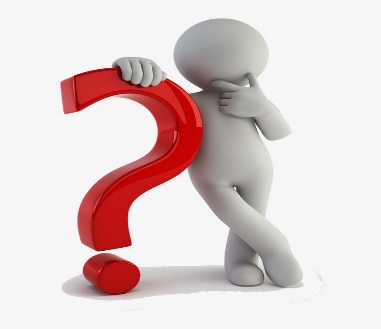 Проблемы для научных изданий вузов:
Публикации не более чем по трём научным специальностям
Ограничение объёма публикаций собственных авторов (40-20 %)
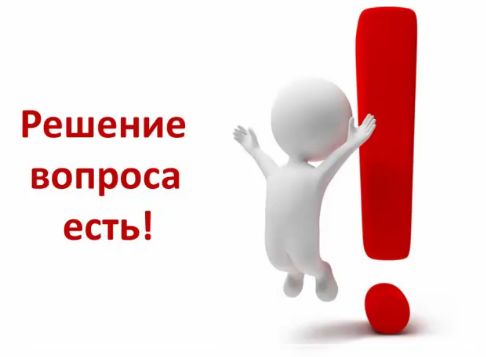 Формирование общего банка данных научных изданий
Обмен публикациями
по различным научным
специальностям
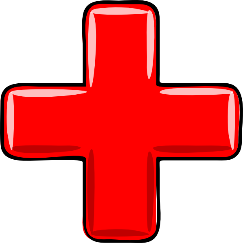 Повышение индекса научного цитирования 
учёных и аспирантов
8
8
Проекты, объединяющие отраслевые вузы:
Всероссийский конкурс исследовательских и проектных работ «Транспорт будущего» (ближайшая перспектива – международный статус конкурса)
Олимпиада «Паруса Надежды»
Первая Международная олимпиада по английскому языку для студентов транспортных вузов государств – участников СНГ
Создание при Ассоциации научных редакторов и изданий (АНРИ) секции научных транспортных изданий 
Создание электронно-библиотечной системы вузов железнодорожного транспорта
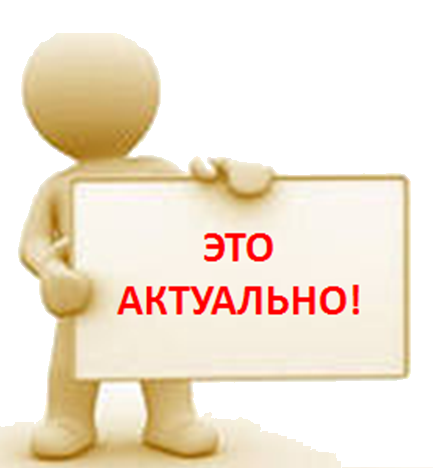 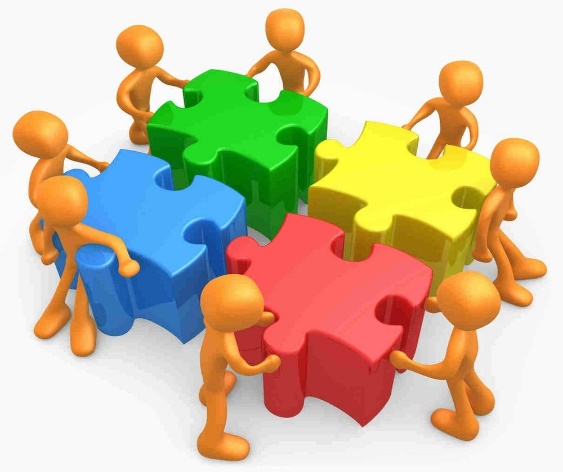 При участии:
Минтранса России
Росжелдора
МСЖД
Ассоциации вузов транспорта
Совета по образованию и науке при КТС СНГ
9
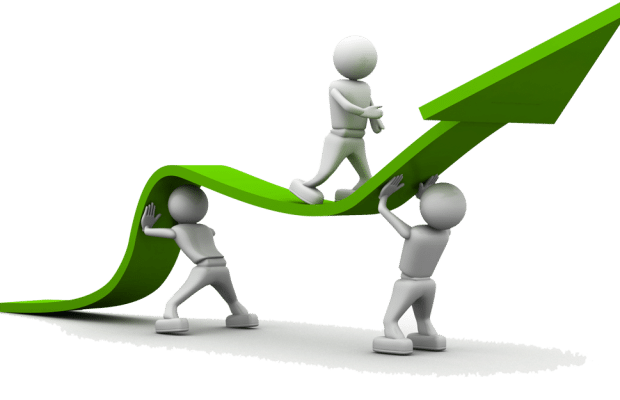 Поддержка Росжелдора и ОАО «РЖД» на федеральном и отраслевом уровнях
Бюджетные средства на развитие материально-технической базы вузов
Государственное финансирование фундаментальных и поисковых исследований
Оптимальная система целевого обучения
Дальнейшее развитие специалитета
Применение вузами Росжелдора образовательных стандартов ВО,  разработанных и утверждённых РУТ (МИИТ)
Законодательная база, стимулирующая бизнес к участию в образовательном процессе
Квотирование бюджетных мест для иностранных студентов в отраслевых вузах
Создание и финансирование за счёт государственных бюджетных средств отраслевых Научно-исследовательских лабораторий
Развитие научных школ
Финансирование научно-исследовательских работ по программам  НИОКР железных дорог
Повышение качества образования
Единый научно-образовательный процесс
Подготовка востребованных специалистов
10
БЛАГОДАРИМ 
ЗА
ВНИМАНИЕ!!!